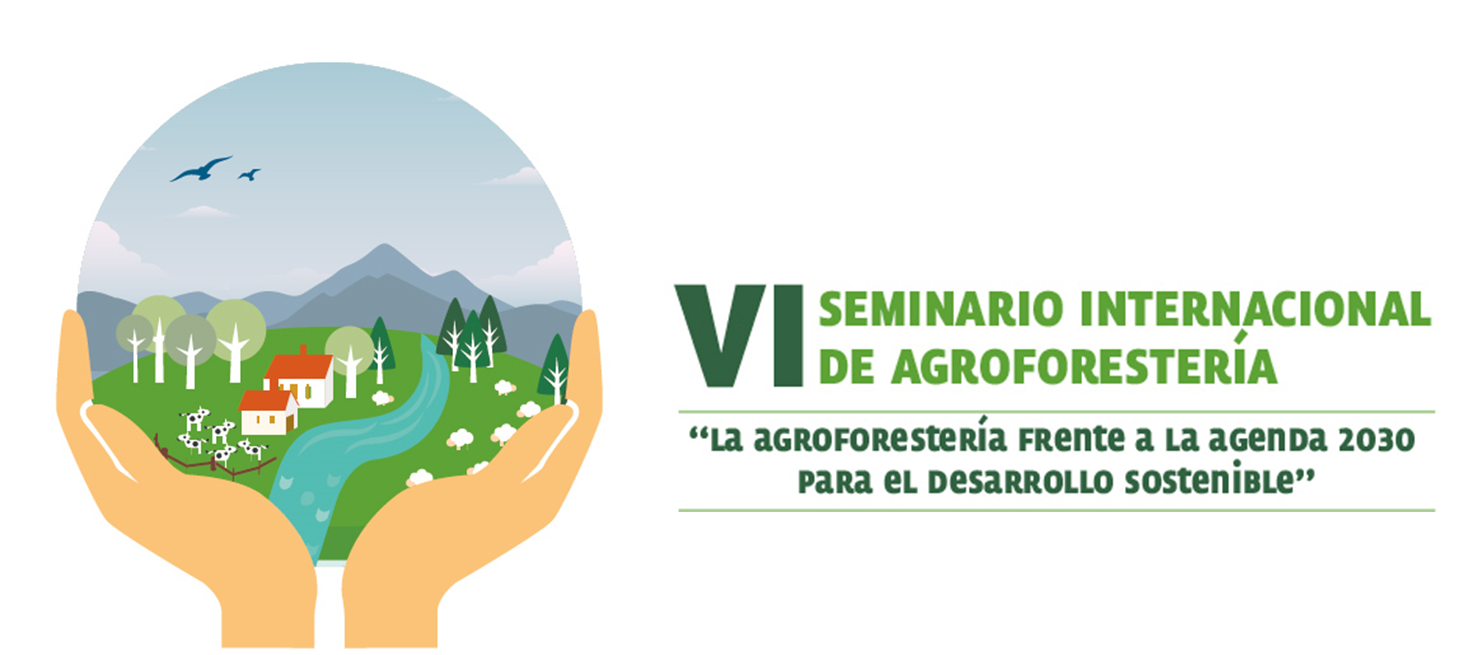 Del 20 al 22 de septiembre de 2017 en Bogotá, Colombia
Organiza:
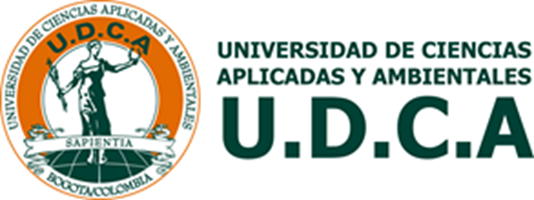 GRUPO DE INVESTIGACIÓN EN PRODUCCIÓN AGRÍCOLA SOSTENIBLE 
PROGRAMA DE INGENIERÍA AGRONÓMICA-MAESTRÍA EN AGROFORESTERÍA TROPICAL
Con el apoyo de:
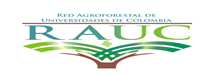 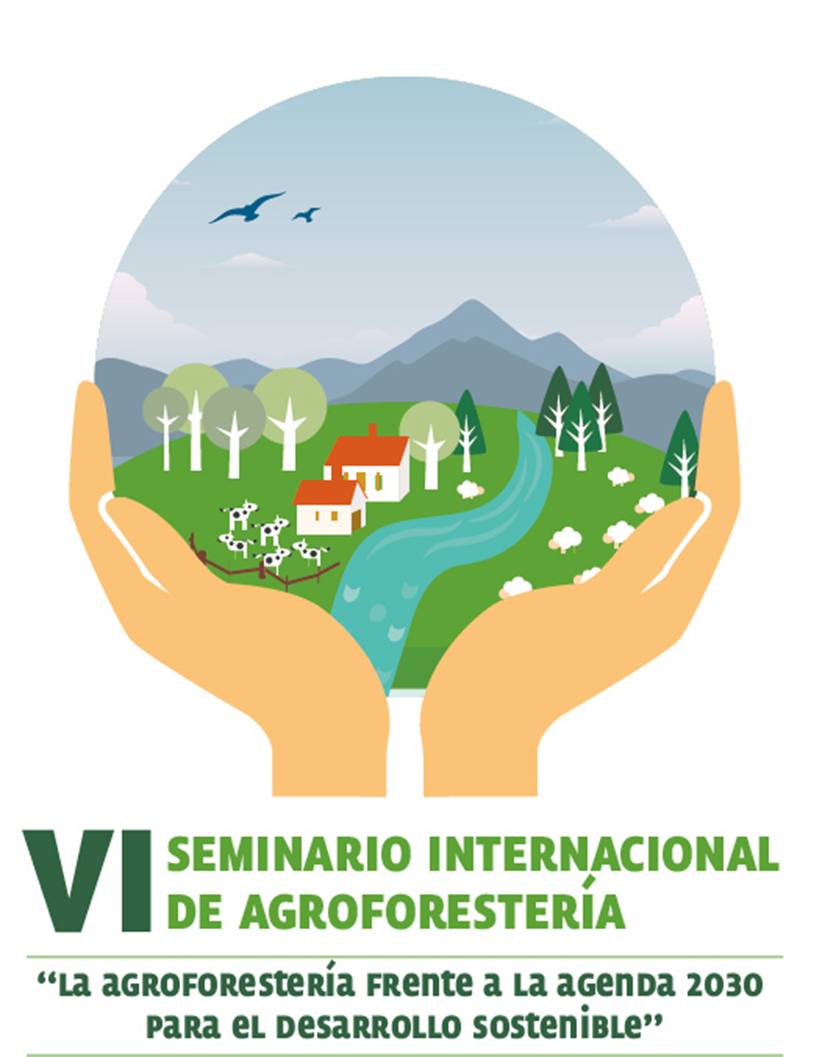 Este evento será un espacio para que profesionales del sector agropecuario, investigadores, productores y representantes de la institucionalidad pública y privada, puedan compartir sus conocimientos,  experiencias, debatir sobre los mismos y  consolidar alianzas que contribuyan a al desarrollo sostenible del sector rural y de una paz estable y duradera.
ANTECEDENTES DEL EVENTO
Se realiza cada dos años en Colombia, a continuación se presenta un resumen de las ediciones anteriores:
El I y II Seminario Internacional de Agroforestería estuvo a cargo de la Universidad de Nariño y se realizó en la ciudad de Pasto en los años 2007 y 2009, respectivamente. 

El III Seminario Internacional de Agroforestería se desarrolló bajo el lema: "adaptaciones al cambio climático en un mundo globalizado" y se realizó del 28 al 30 de septiembre 2011 en Ibagué, Colombia, organizado por la Universidad del Tolima. 

El IV Seminario Internacional de Agroforestería se realizó del 17 al 20 de septiembre de 2013 en Quibdó, Chocó Colombia, fue organizado por la Universidad Tecnológica del Chocó bajo el lema: "desde el chocó biogeográfico para el mundo". 

El V Seminario Internacional de Agroforestería se realizó en septiembre de 2015 en Florencia, Caquetá y fue organizado por la Universidad de la Amazonia.
Este año la sede será en Bogotá, te esperamos!!!
Temáticas del VI Seminario Internacional en Agroforestería
PRESENTACIÓN DE TRABAJOS
Fechas de recepción de resúmenes: Desde el 1 de febrero de 2017 hasta el 31 de mayo de 2017. Los resúmenes pueden ser presentados en español o inglés, deben provenir de investigaciones originales y ser enviados al correo electrónico: sem.agroforesteria@udca.edu.co. En el asunto del mensaje poner el subtema al cual se aplica.
 
Los resúmenes deberán ser presentados en el formato diseñado para tal fin y cumplir con los siguientes lineamientos: 

Espacio sencillo y letra arial número 12. Incluir máximo cinco palabras clave, las contribuciones deberían contener de manera breve una introducción que justifique la relevancia del trabajo, objetivos, metodología, resultados y conclusiones. Además, indicar en el formato en que categoría se desea participar (poster o presentación oral), así como también el tema y subtema. Los resúmenes deben contener 350 palabras máximo.
El formato y lineamientos para presentación de trabajos estará próximamente disponible a través de la pagina web de la U.D.C.A  o puede solicitarla escribiendo al correo: sem.agroforesteria@udca.edu.co
La evaluación de los trabajos y la selección de los mejores de ellos para las presentaciones orales y en poster estará a cargo de un comité científico conformado por  investigadores nacionales e internacionales de amplia trayectoria, algunos de los cuales se mencionan a continuación……
COMITÉ CIENTÍFICO
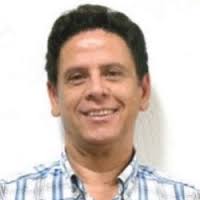 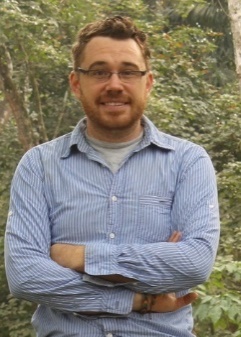 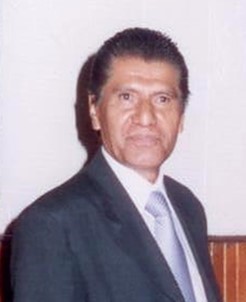 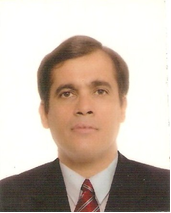 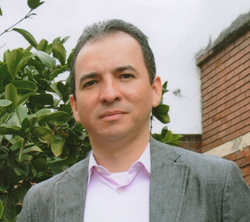 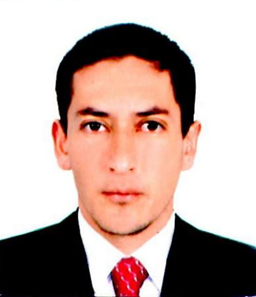 INSCRIPCIONES
Al evento pueden asistir estudiantes, profesionales vinculados con el sector agropecuario, ambiental y el público en general que desee informarse sobre los avances de la agroforestería  y del desarrollo sostenible a nivel nacional e internacional.
Una vez cancelada la inscripción cada participante deberá enviar copia del recibo de pago al correo: pagosseminarioagroforesteria@udca.edu.co. Los estudiantes deberán anexar certificación actual de la institución a la cual estén vinculados. La información para pagos estará habilitada próximamente a través de la página web del evento, que se podrá consultar en: www.udca.edu.co
Próximamente estará habilitada la pagina web del evento que se podrá consultar a través de: www.udca.edu.co  donde encontrará información ampliada sobre el evento.

Para dudas o información adicional comunicarse a:
sem.agroforesteria@udca.edu.co

ó con Piedad Zapata
Edificio Q, Oficina de la Maestría en Agroforestería Tropical.
Teléfono: 6684700 ext 121.
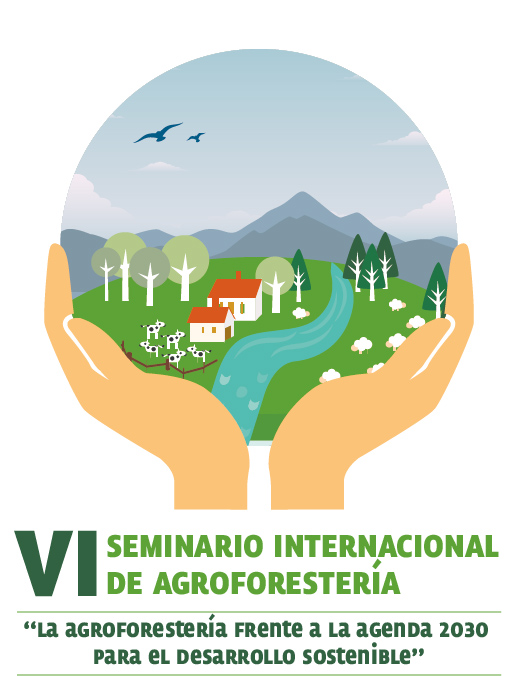 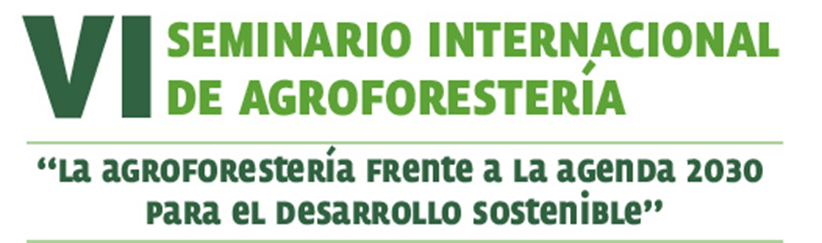 Te esperamos!!!!